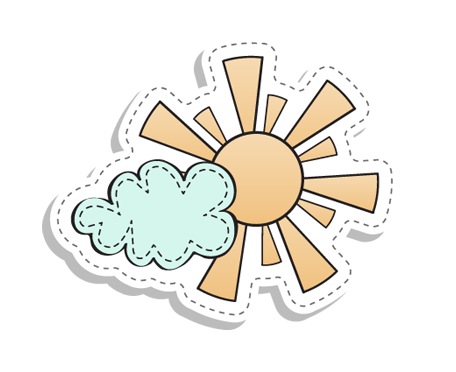 PHÒNG GD & ĐT QUẬN LONG BIÊN
TRƯỜNG TIỂU HỌC PHÚC LỢI
PHÒNG GD & ĐT QUẬN LONG BIÊN
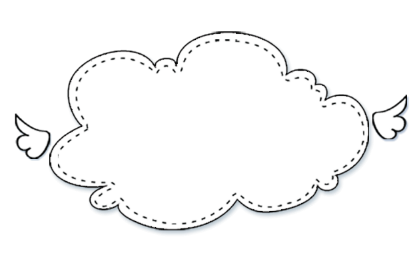 CHÀO MỪNG CÁC CONĐẾN VỚI GIỜ HỌC MÔN TIẾNG VIỆT
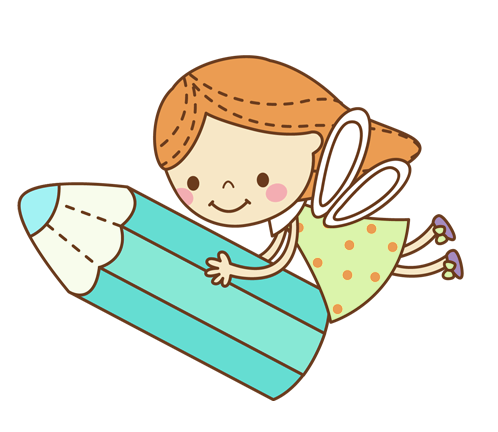 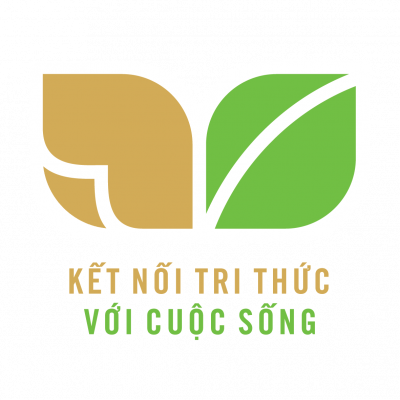 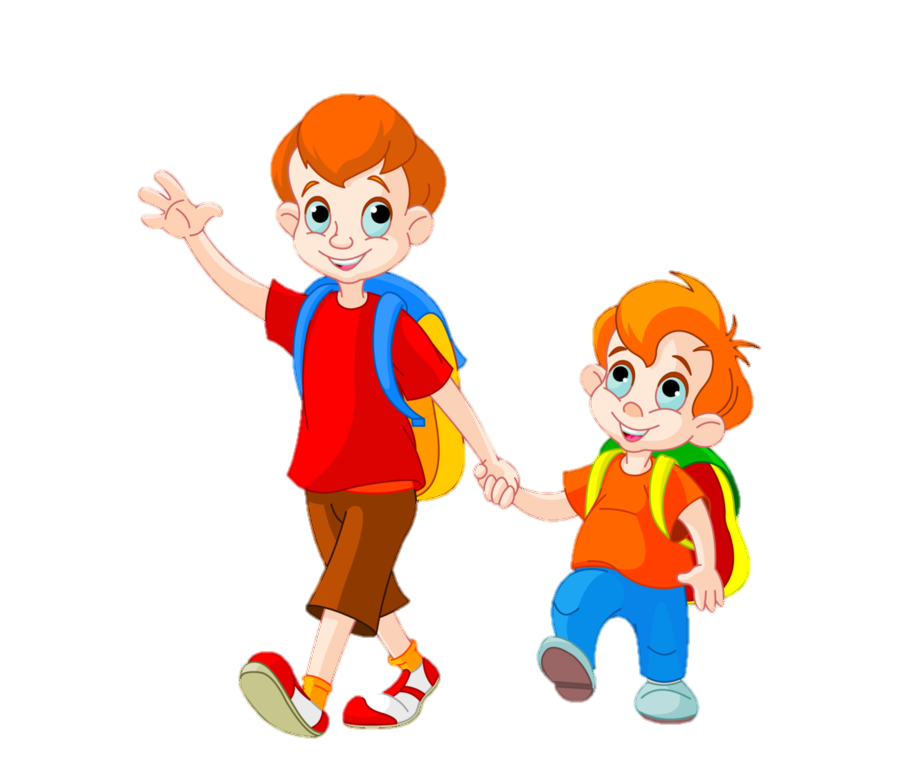 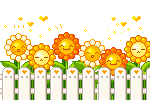 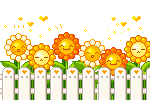 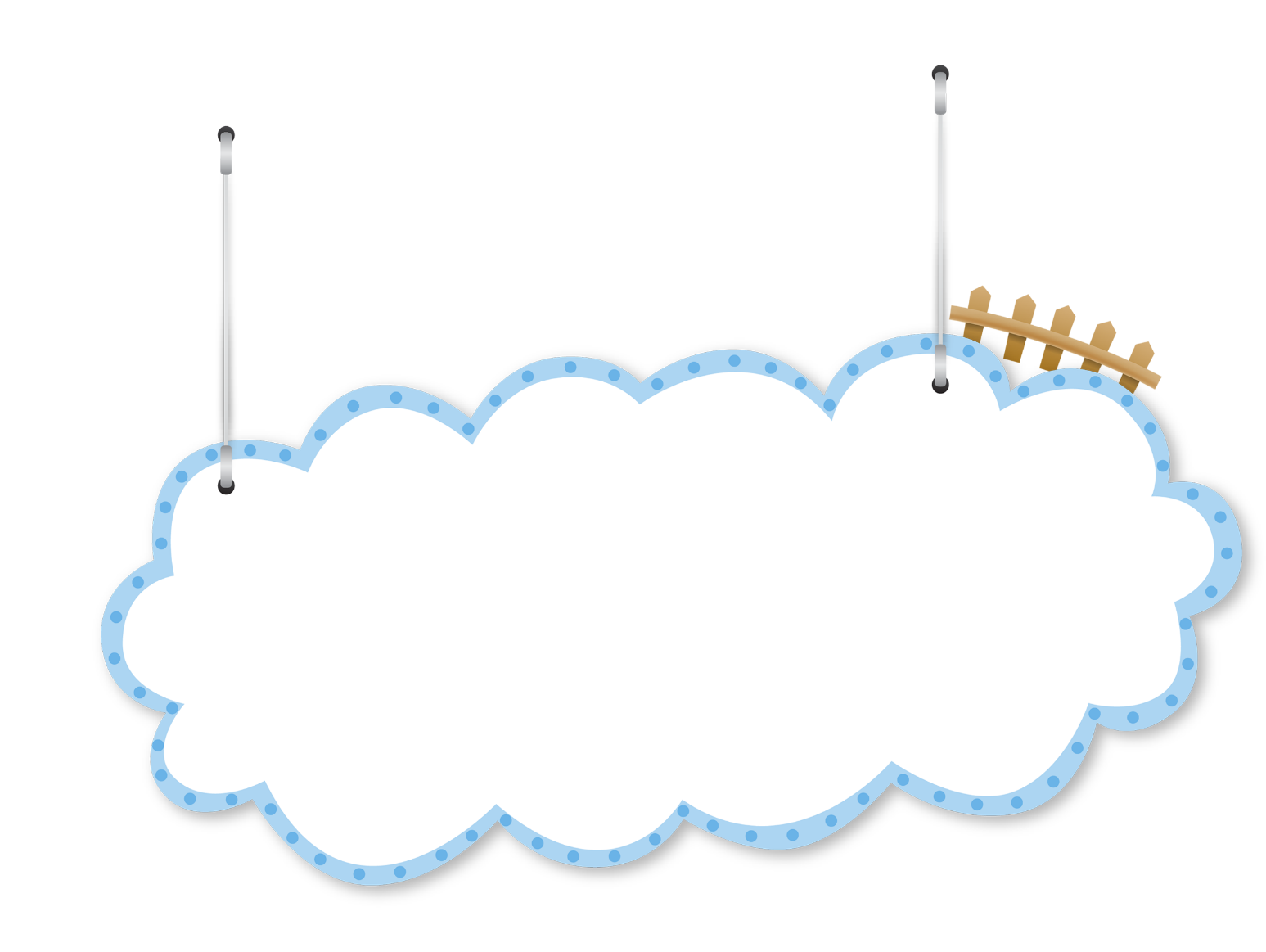 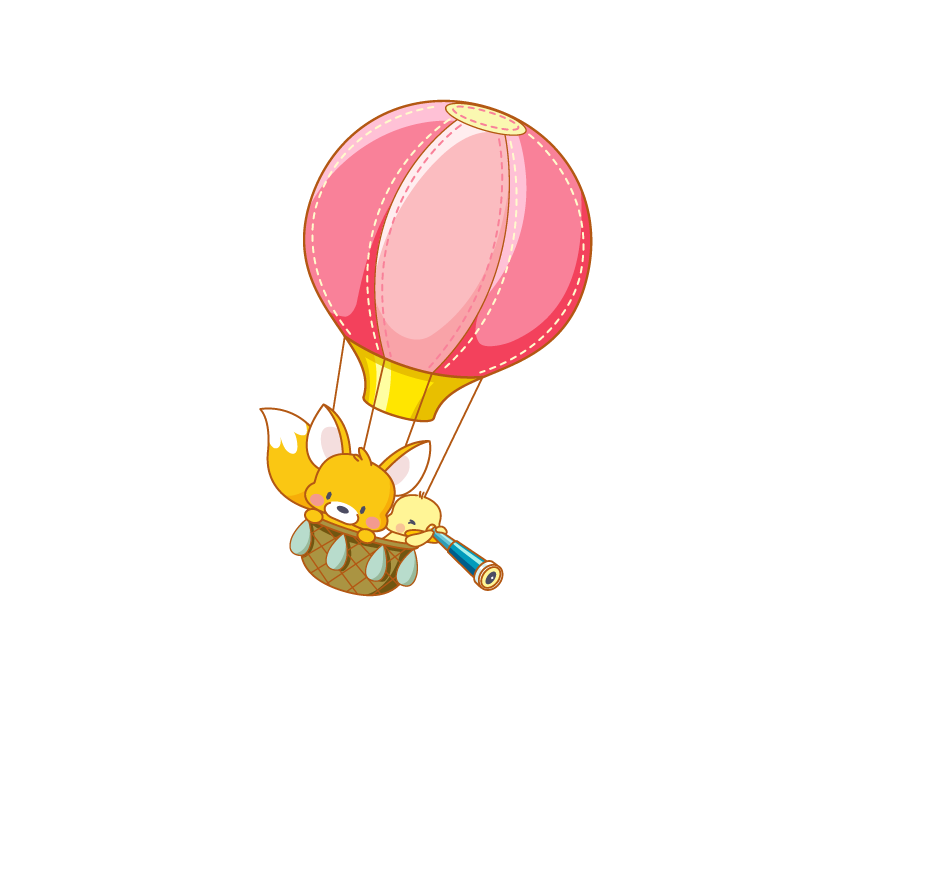 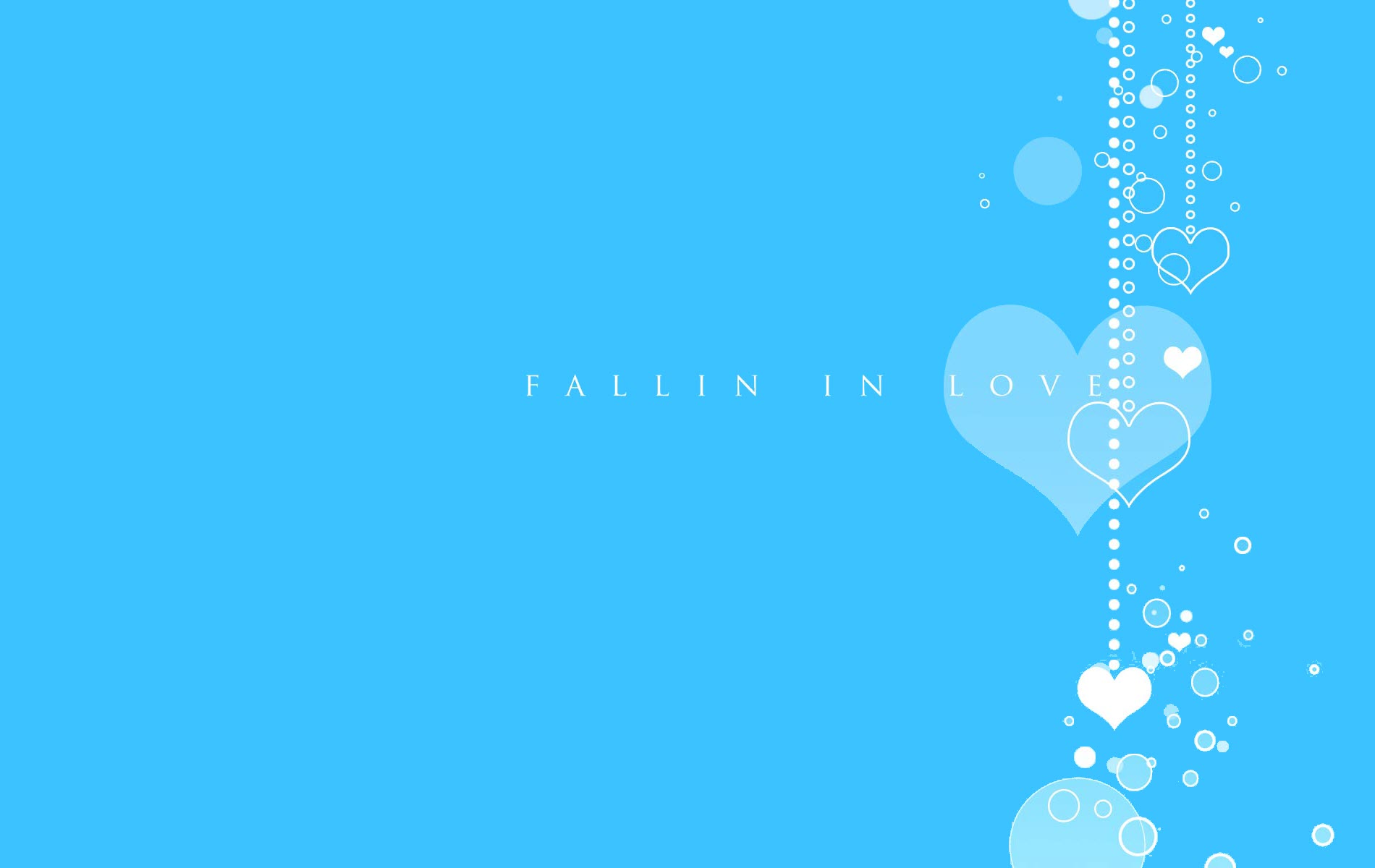 LUYỆN ĐỌC - VIẾT
          R,S,T, TR.
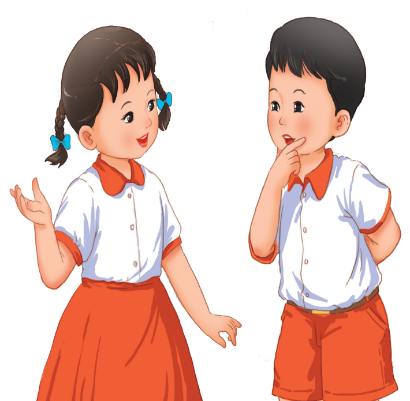 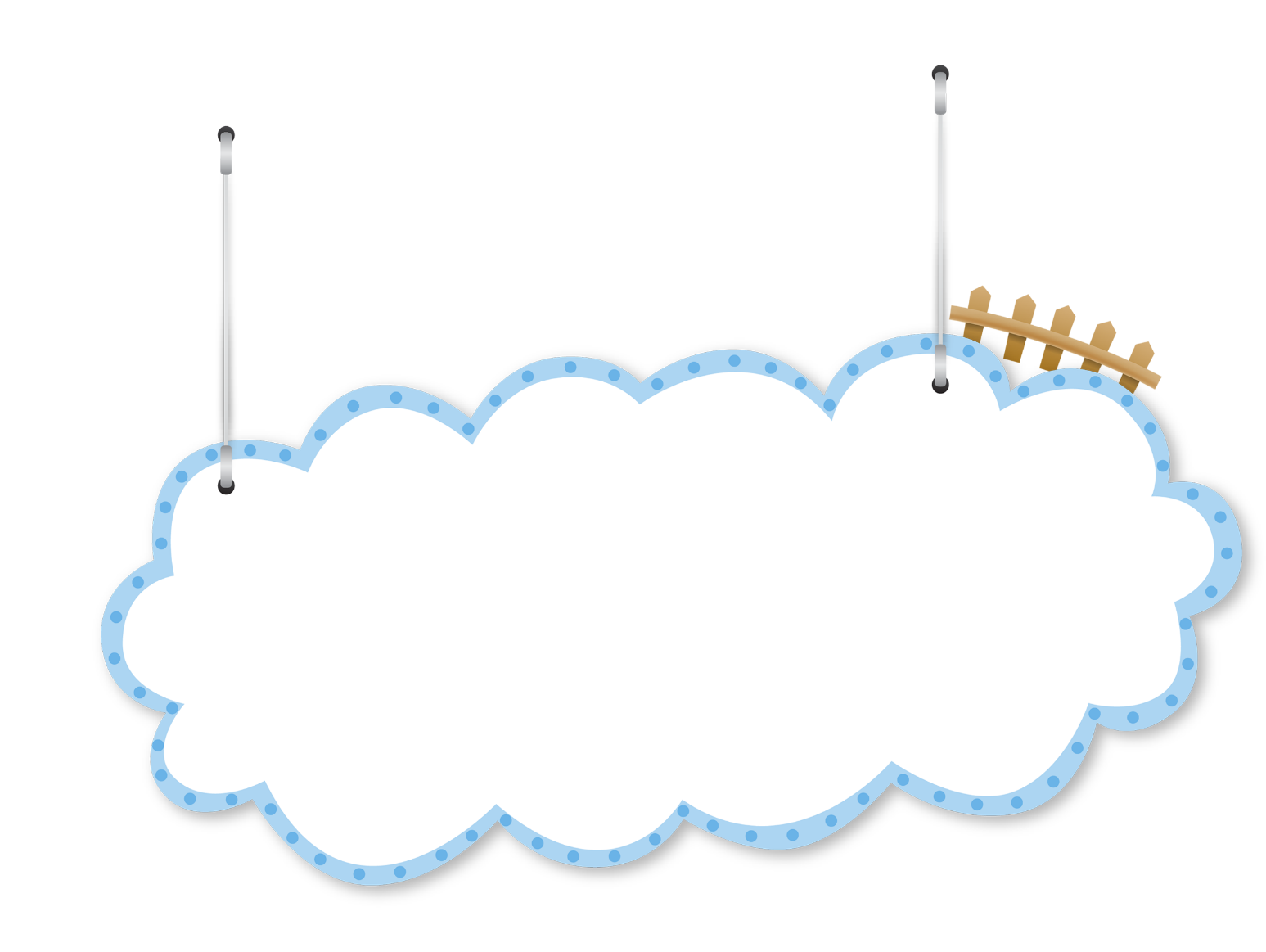 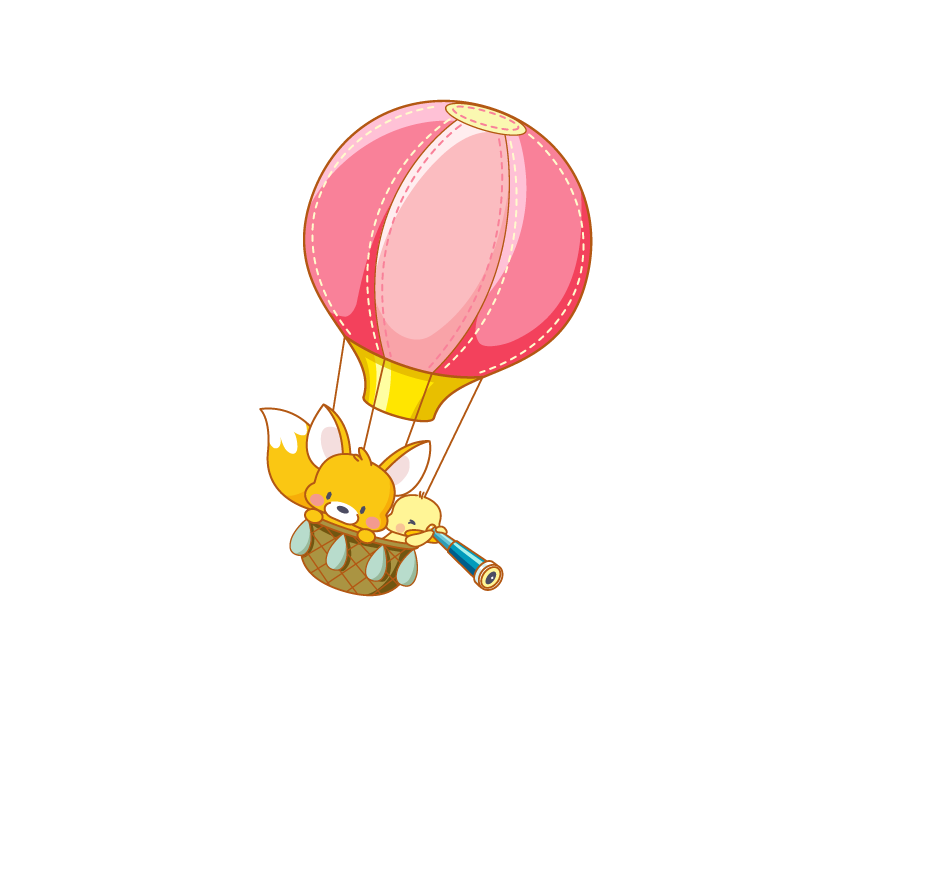 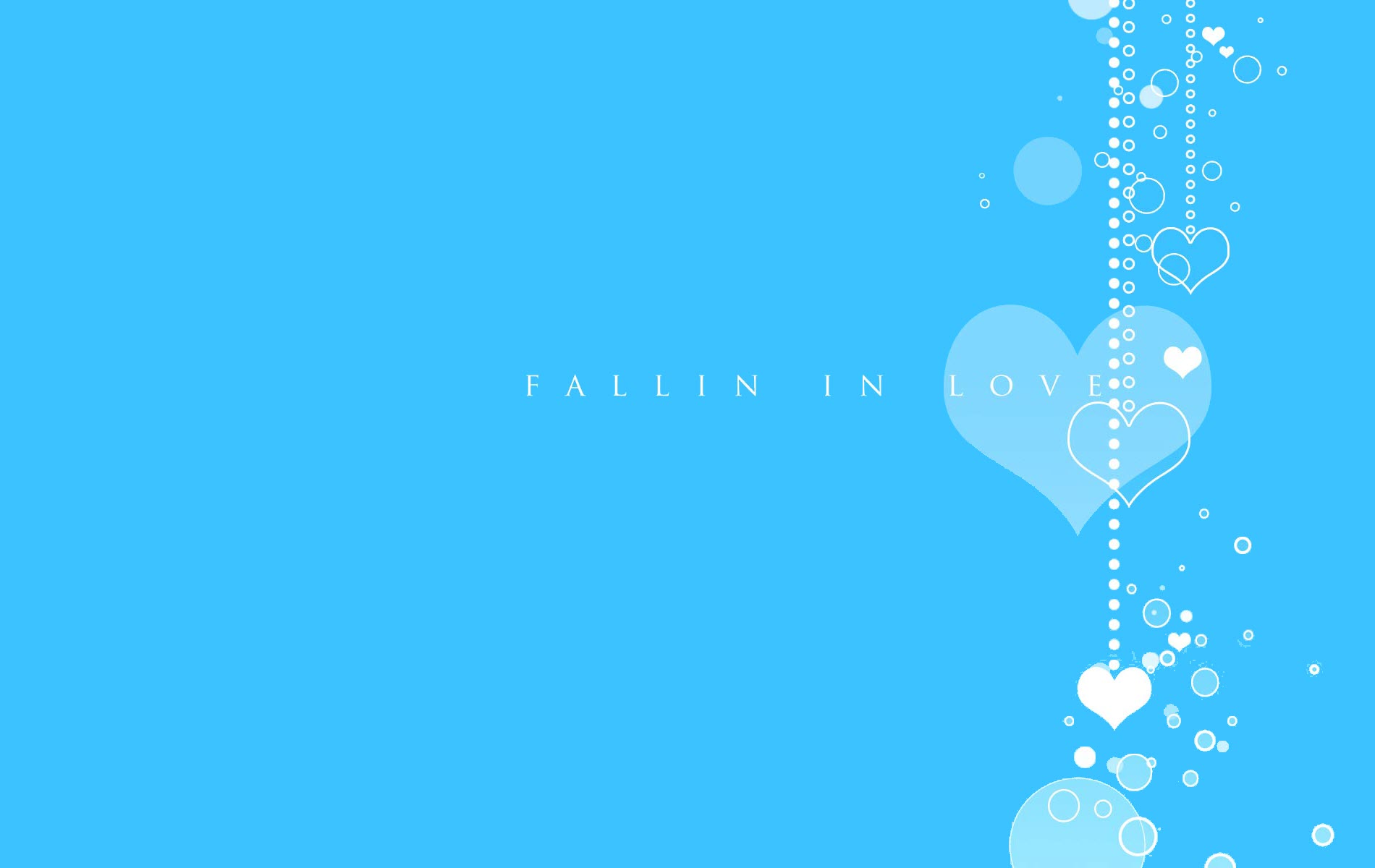 Hoạt động 1: Luyện đọc
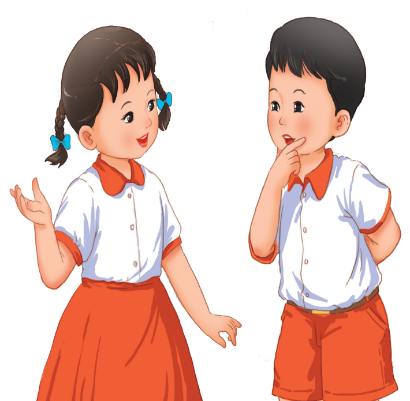 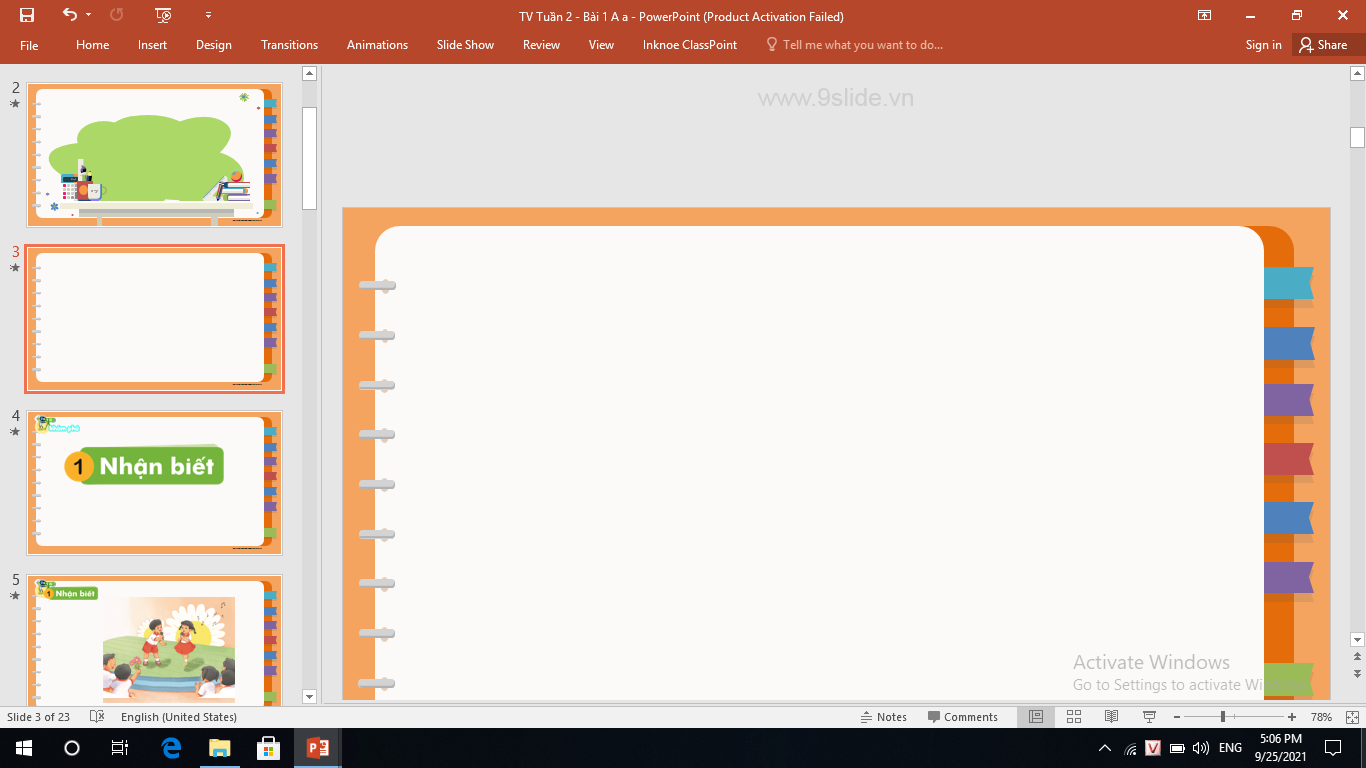 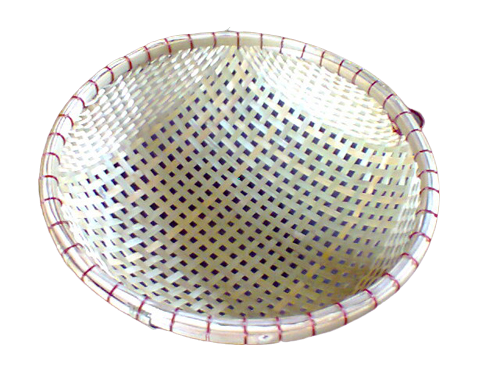 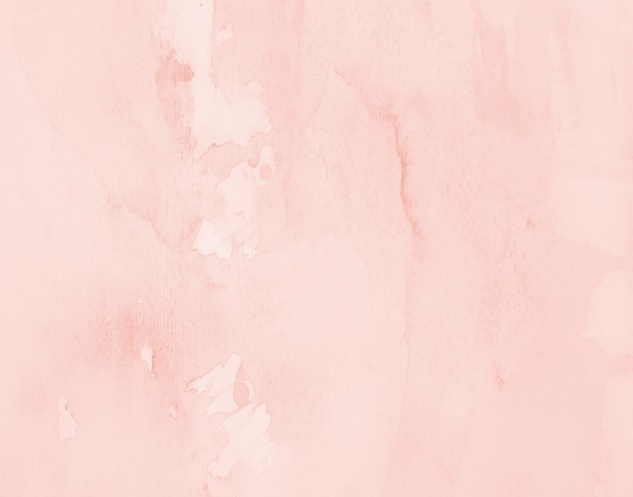 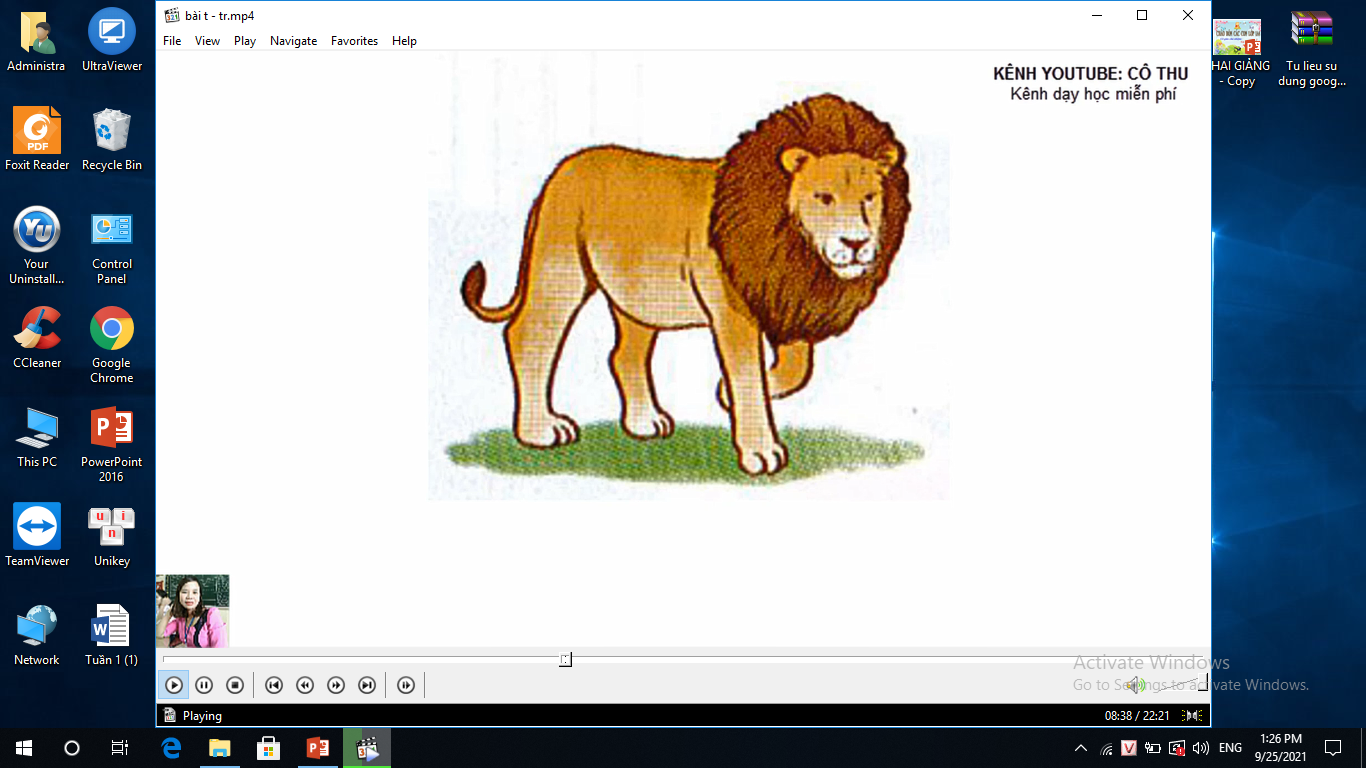 r
rổ tre
tr
t
s
sư tử
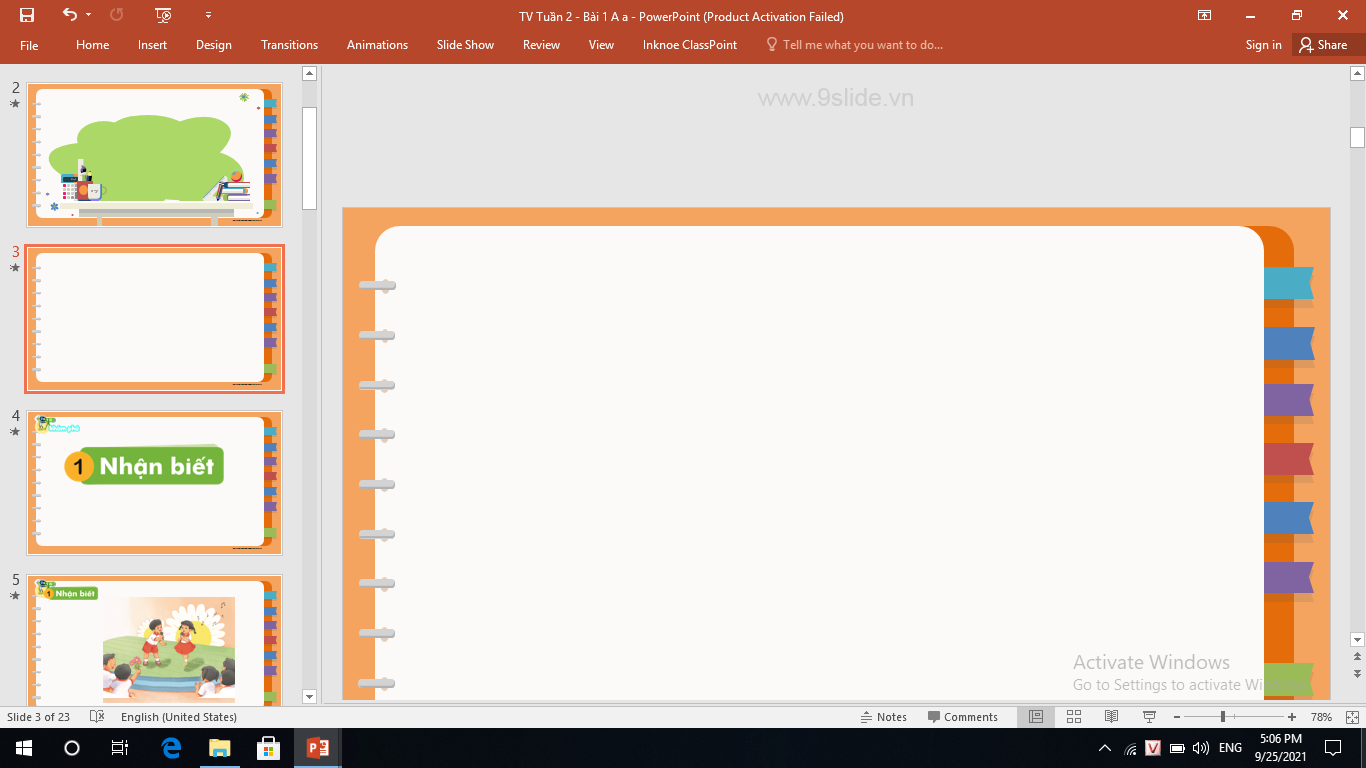 Đọc ©m
1
s
r
t
tr
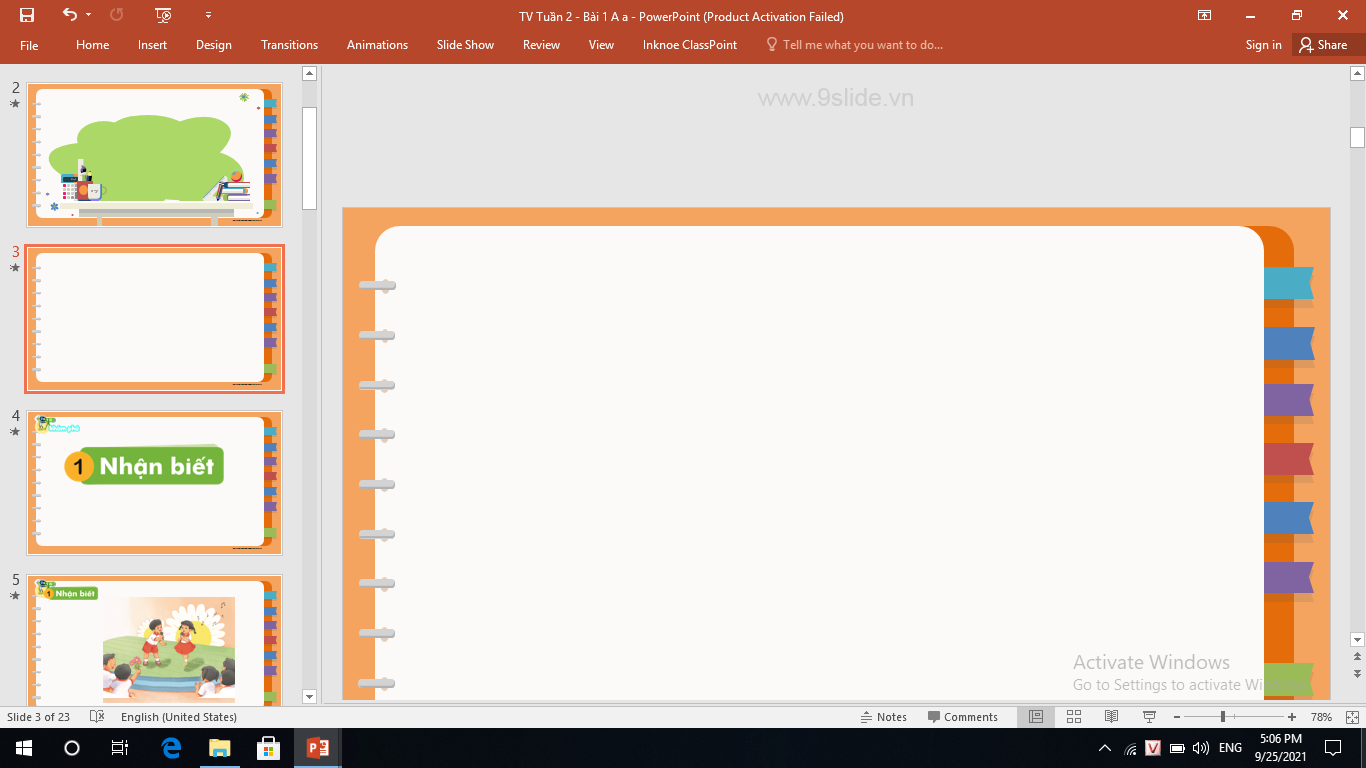 2
Đọc tiếng
sợ
số
rổ
trỏ
trẻ
từ
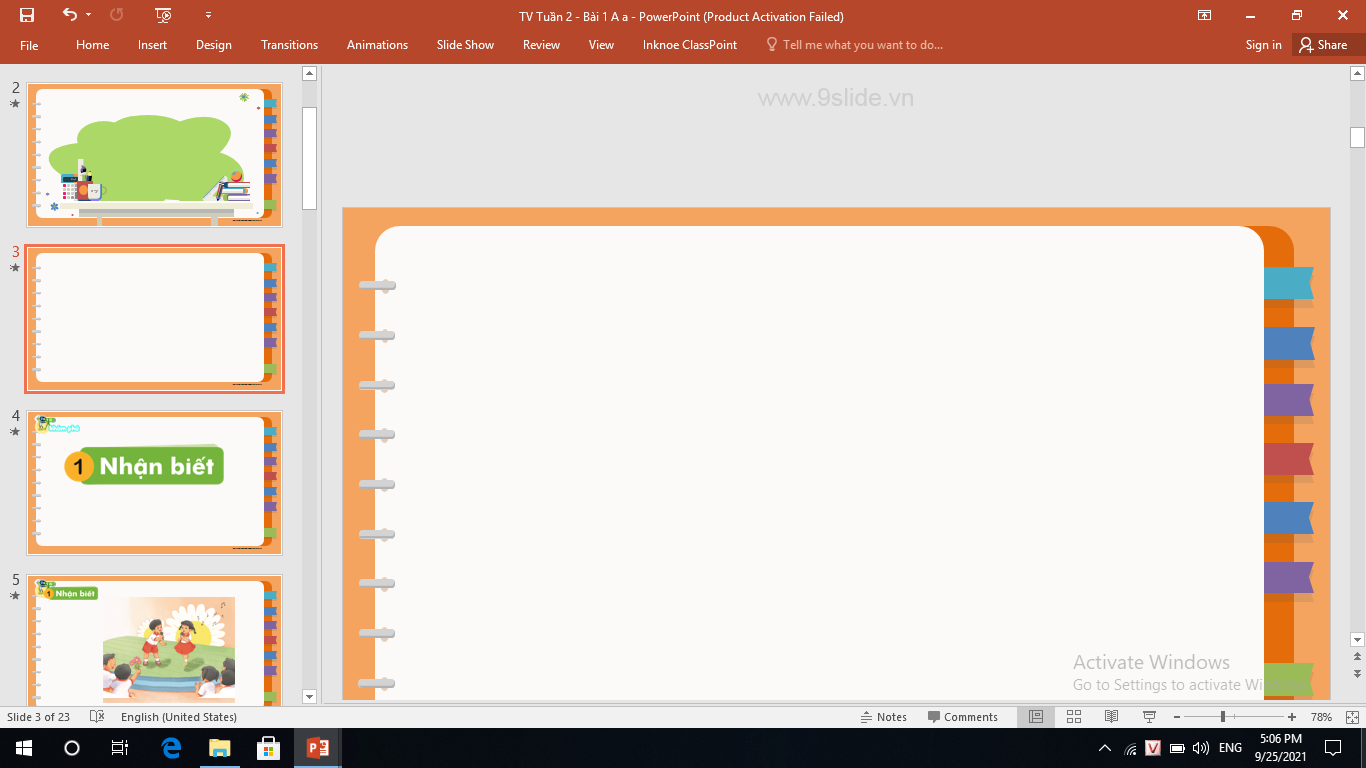 3
Đọc từ ngữ
sơ mi
chú rể
chỉ trỏ
củ từ
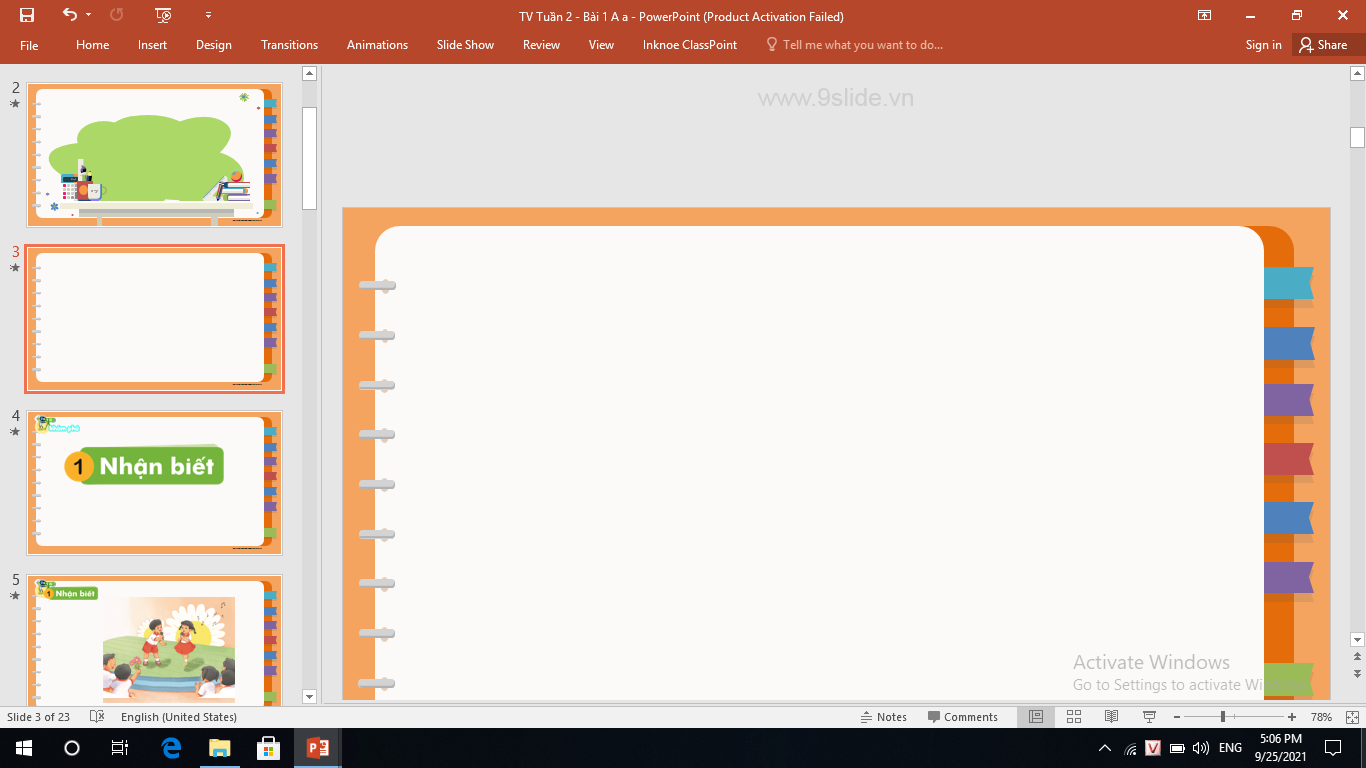 4
Đọc câu
Bé Trí có ô tô.
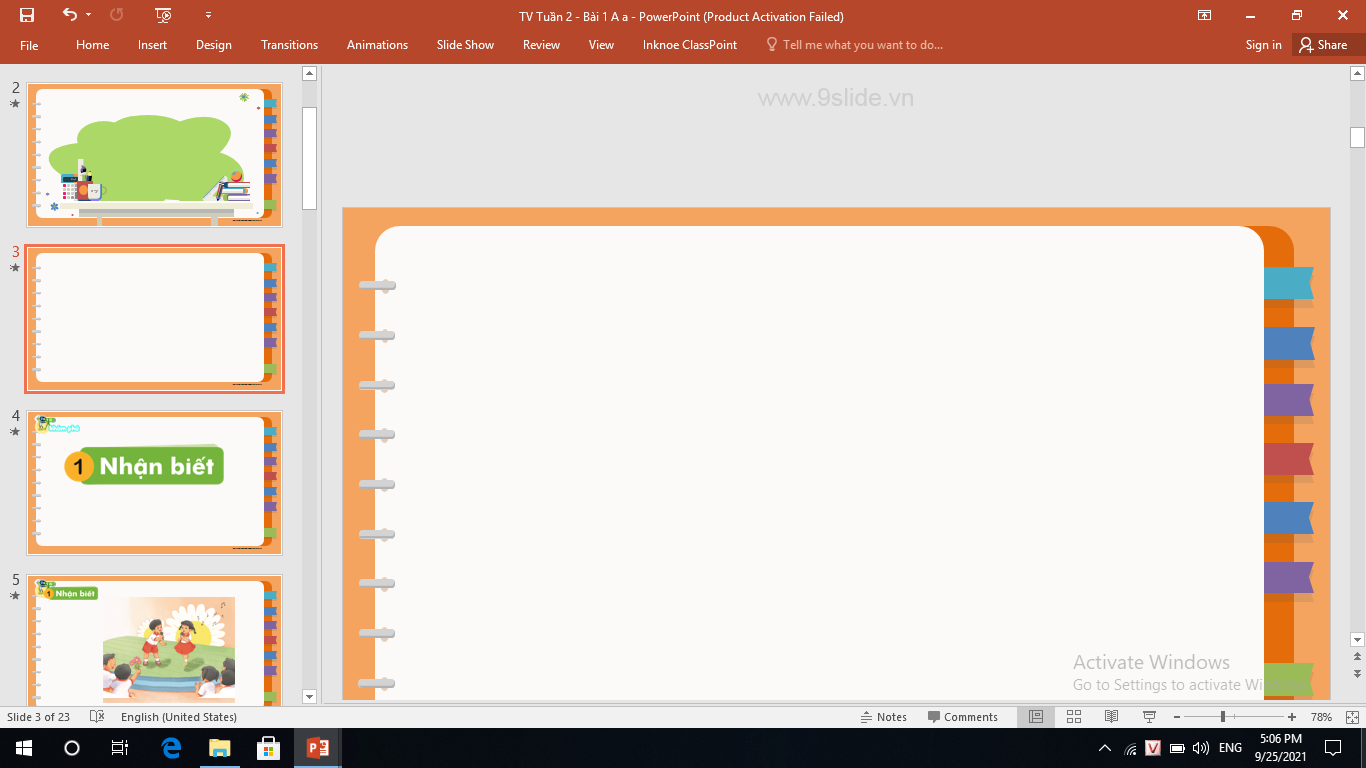 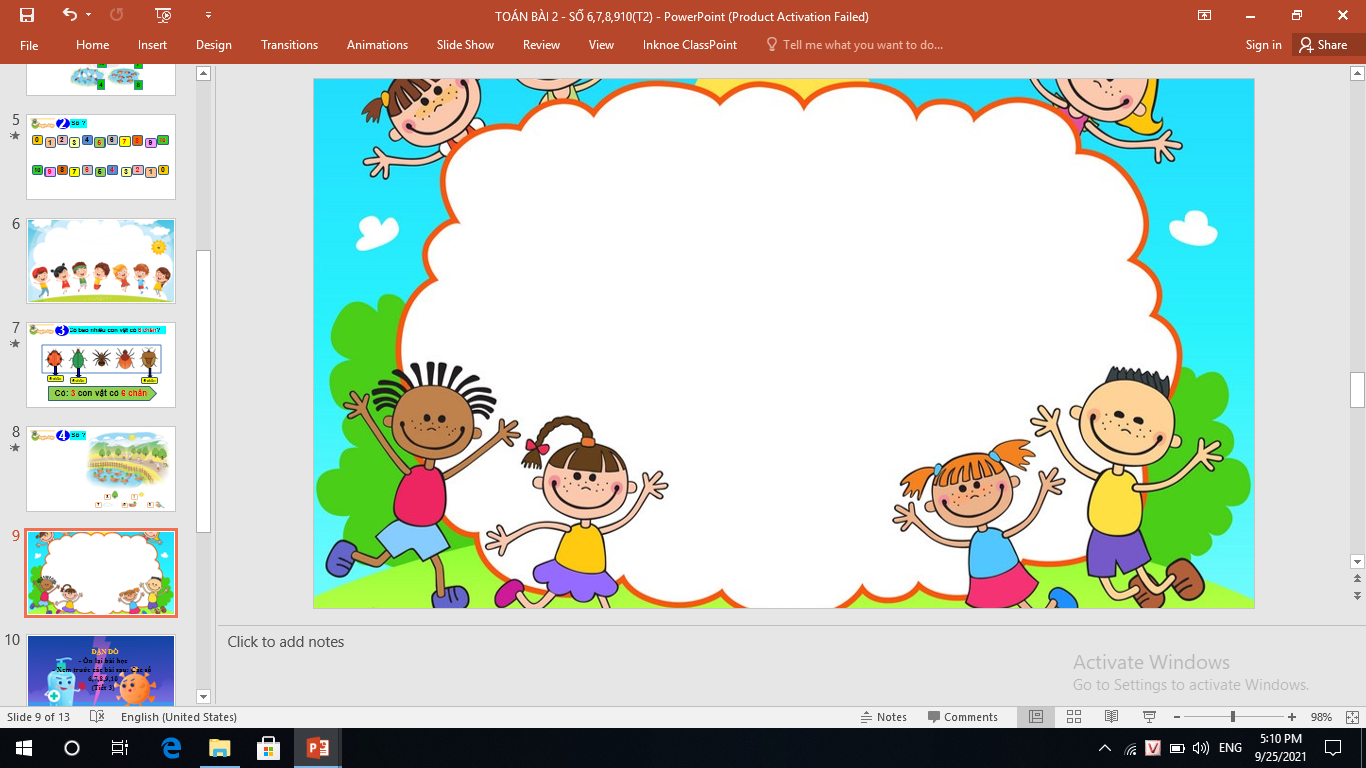 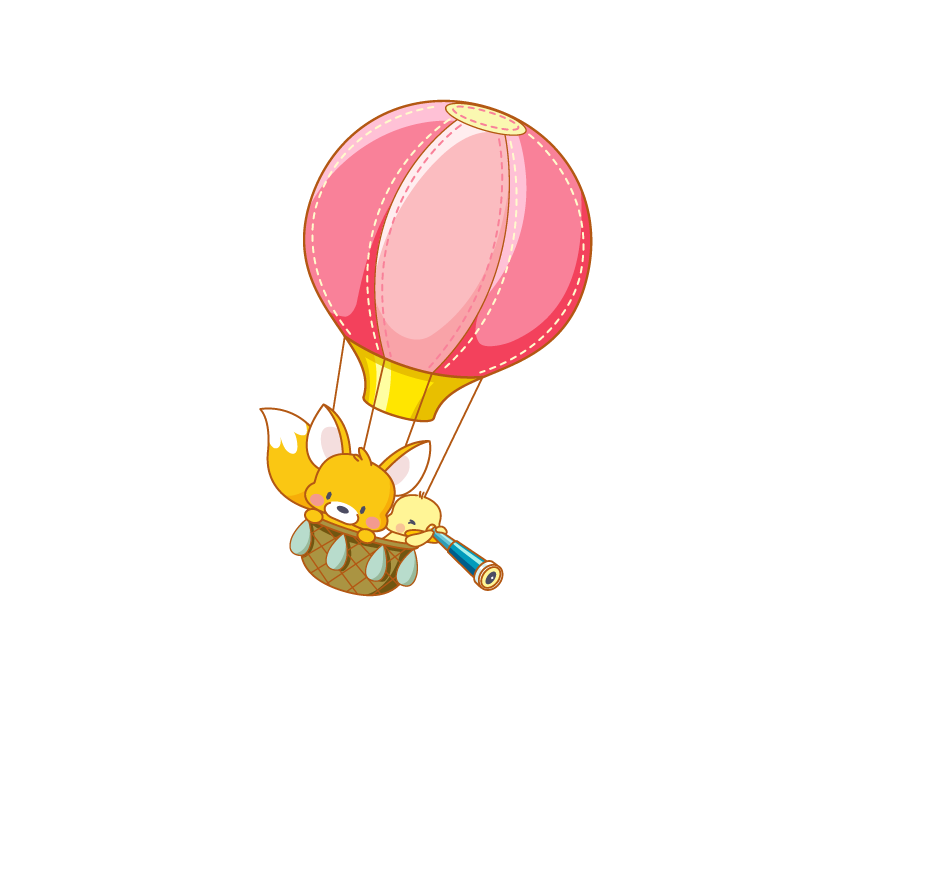 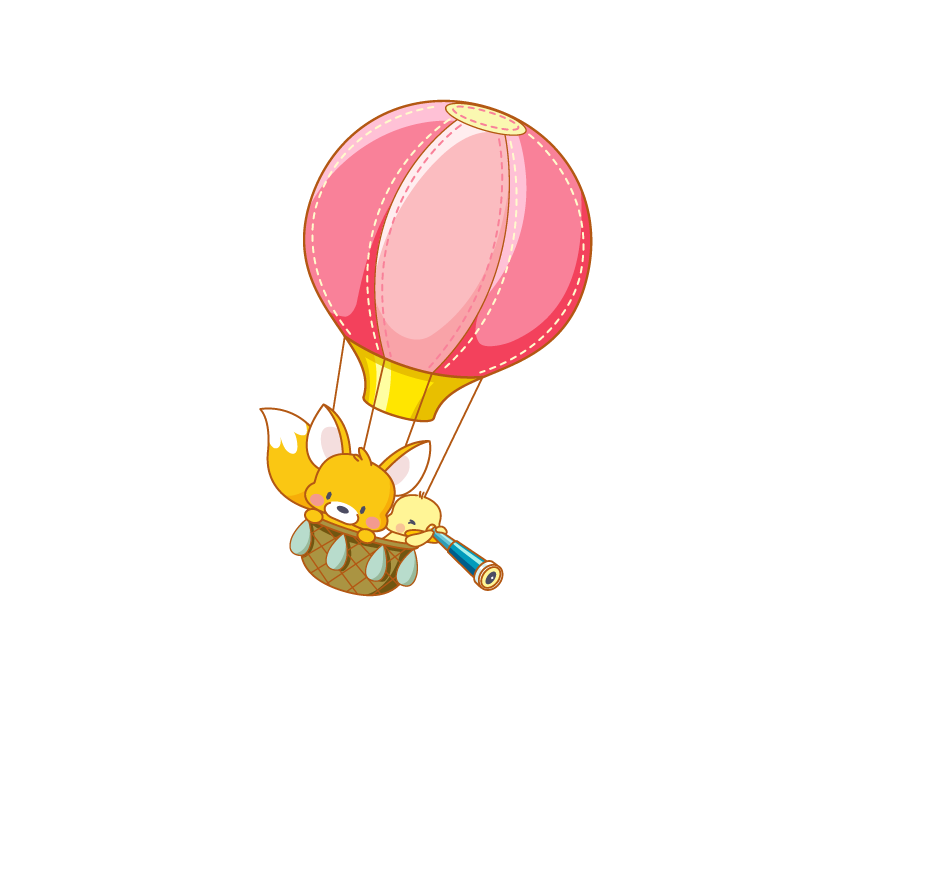 THƯ GIÃN
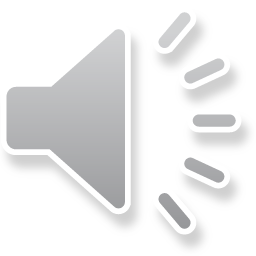 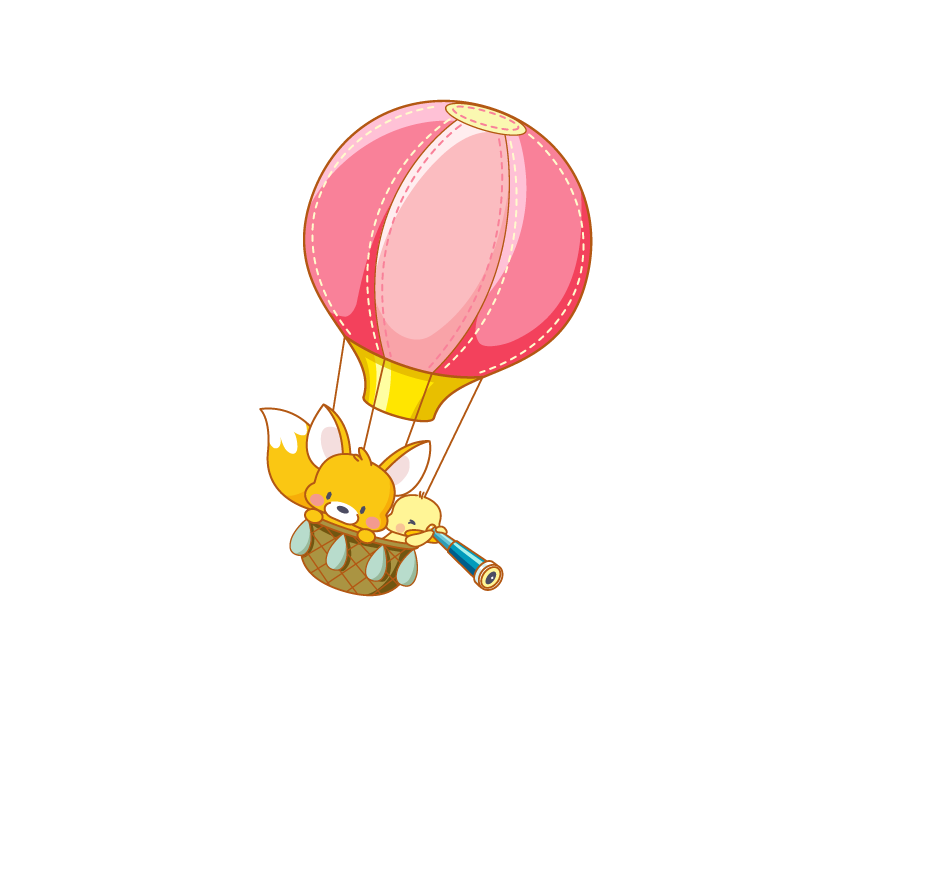 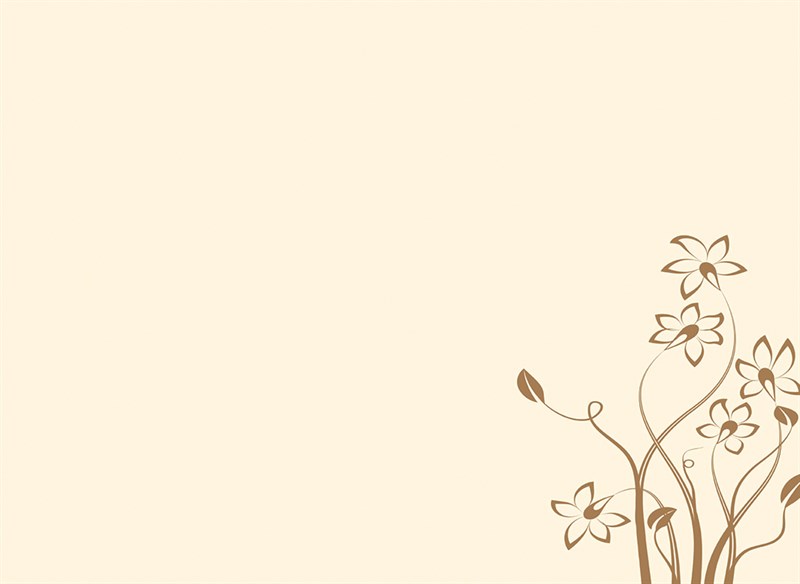 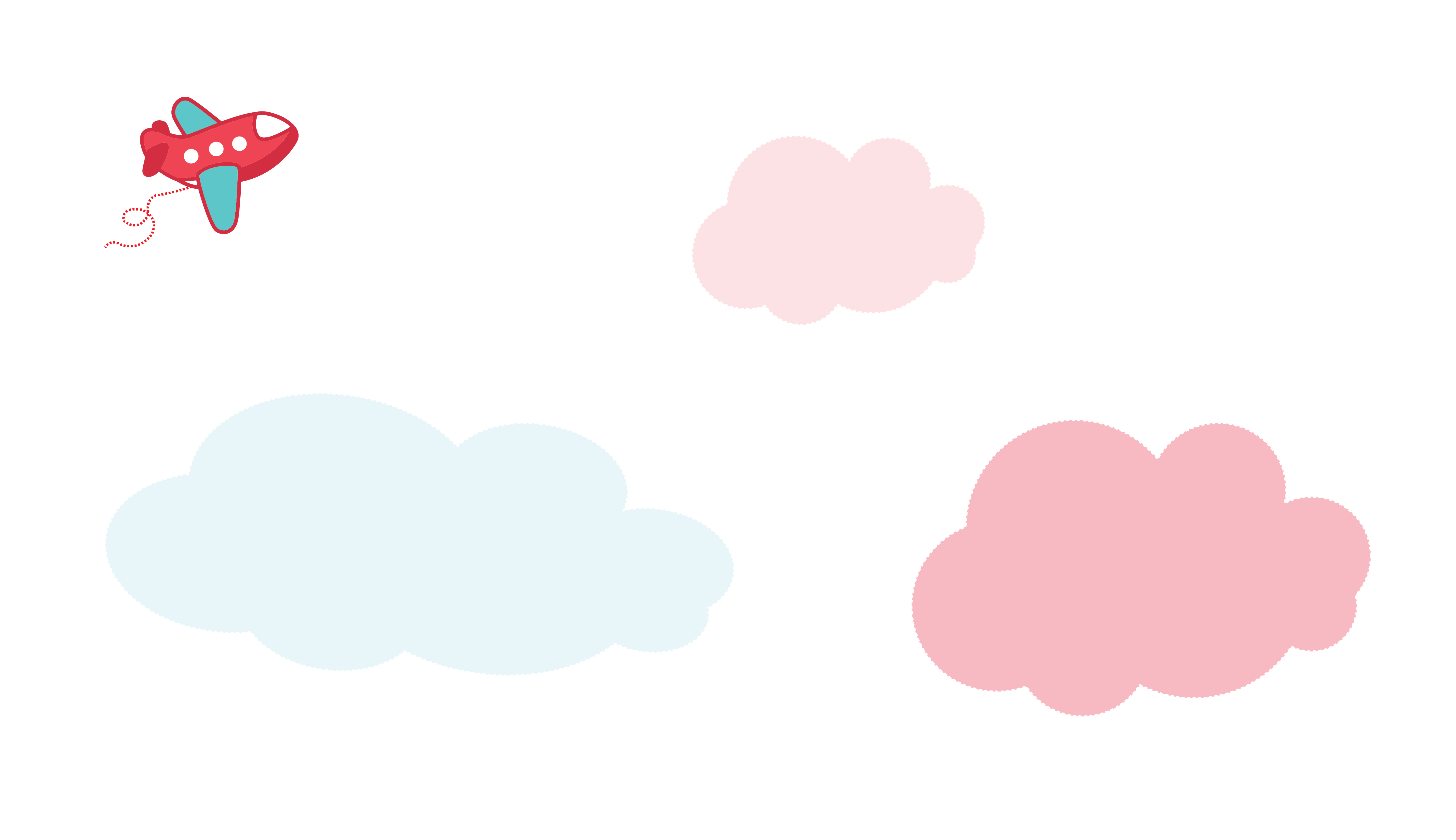 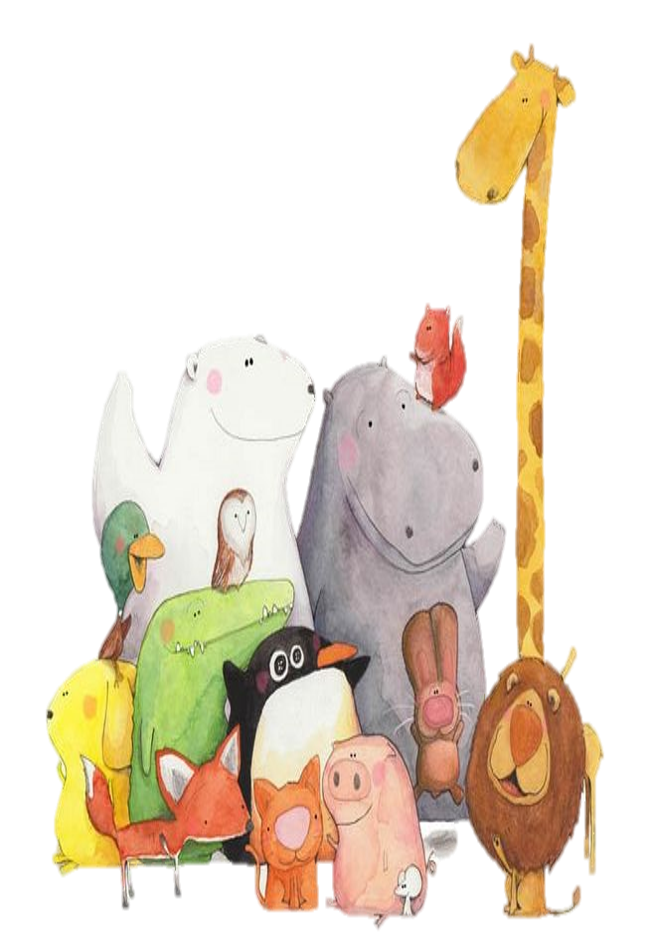 Hoạt động 2: Luyện viết
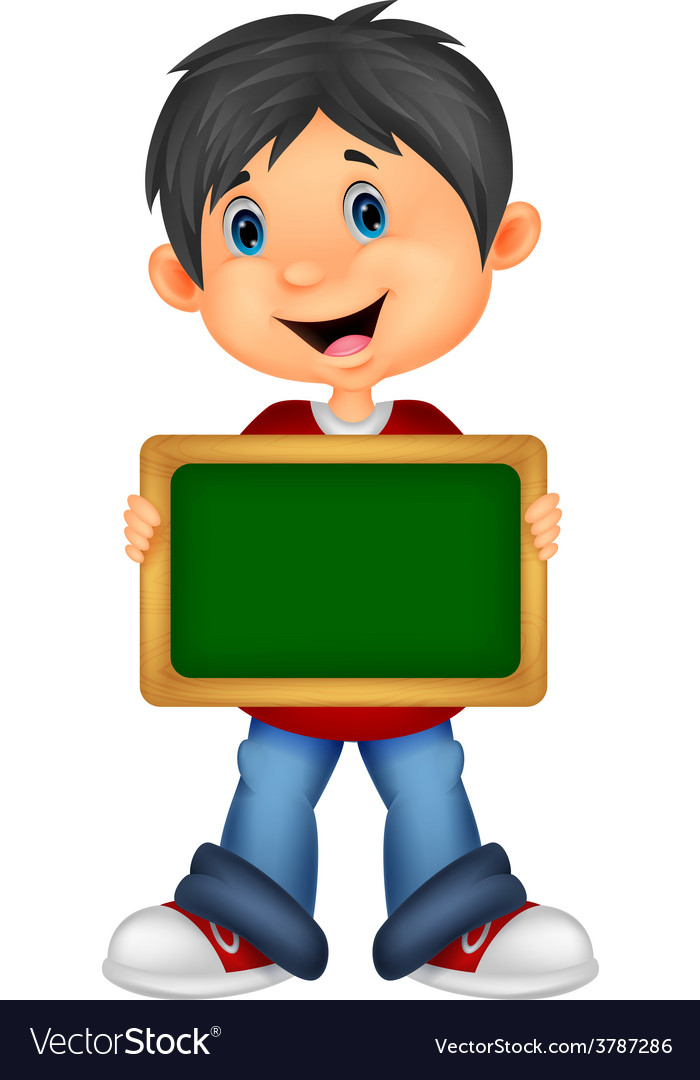 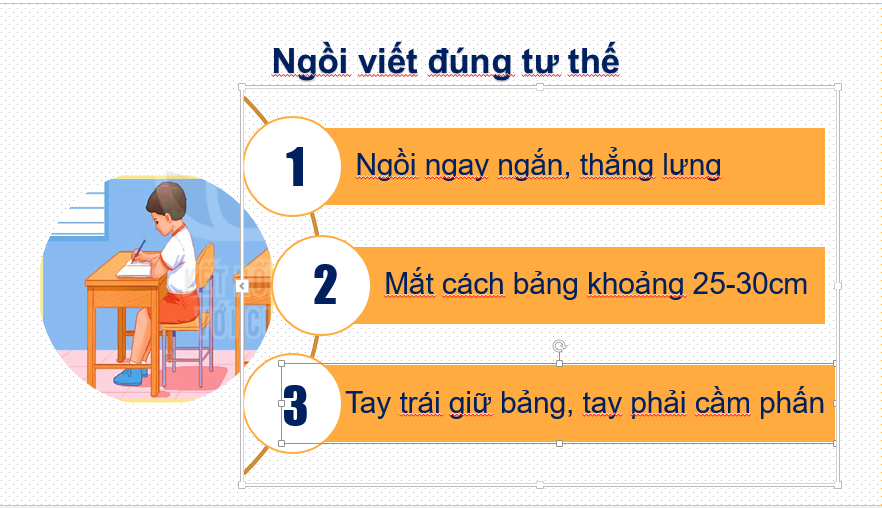 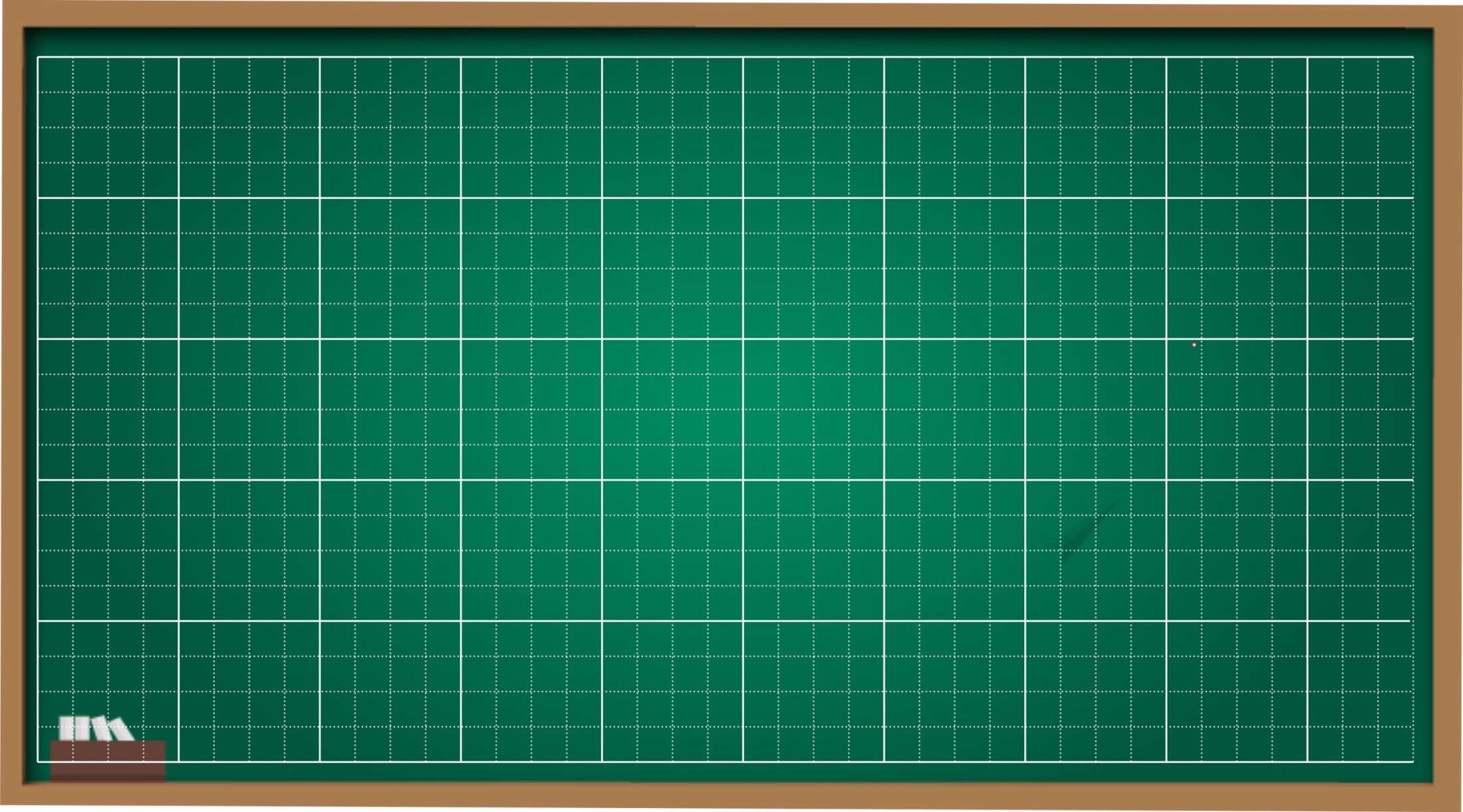 tr
s
ǟ
t
Λ
s
Ď
s
Ď
cá
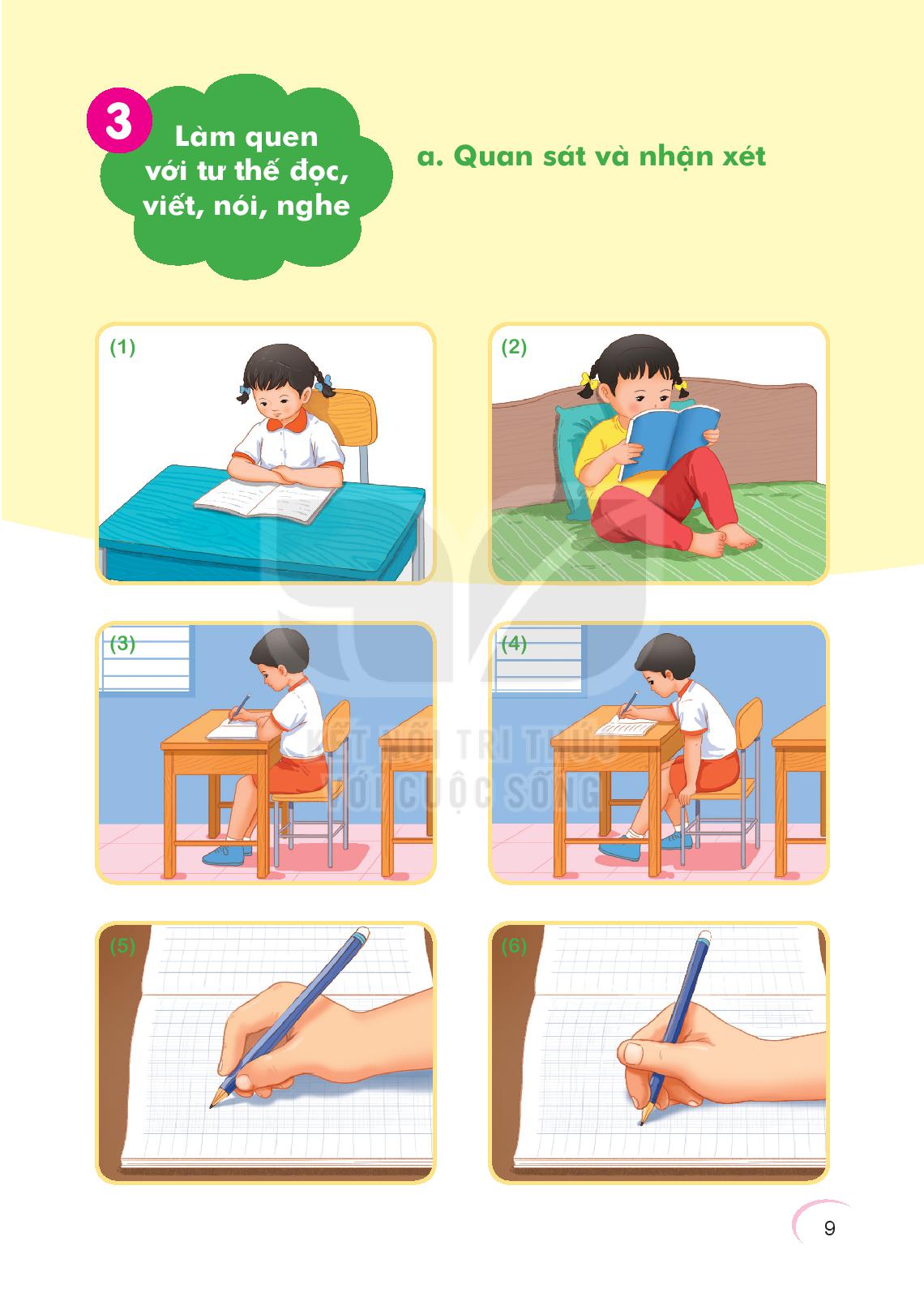 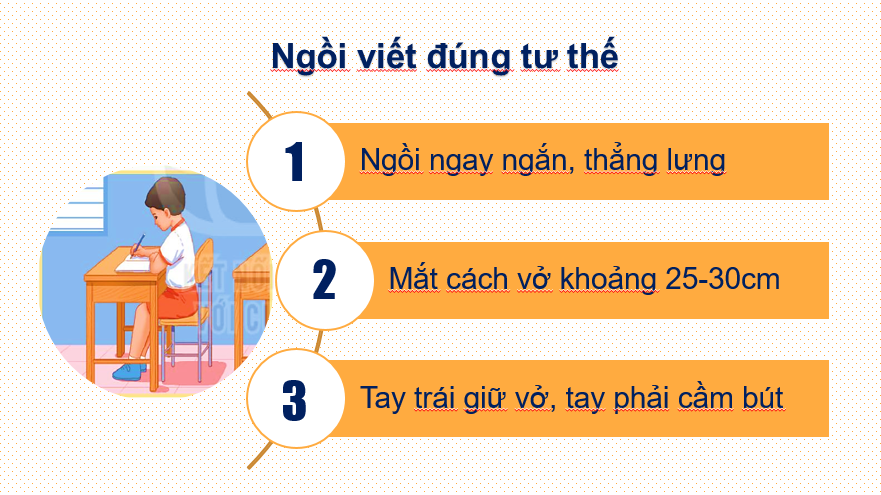 [Speaker Notes: Các con vừa luyện viết bảng con, bây giờ chúng mình sẽ chuẩn bị vở viết oli và bút chì để viết bài nhé!]
ǟ
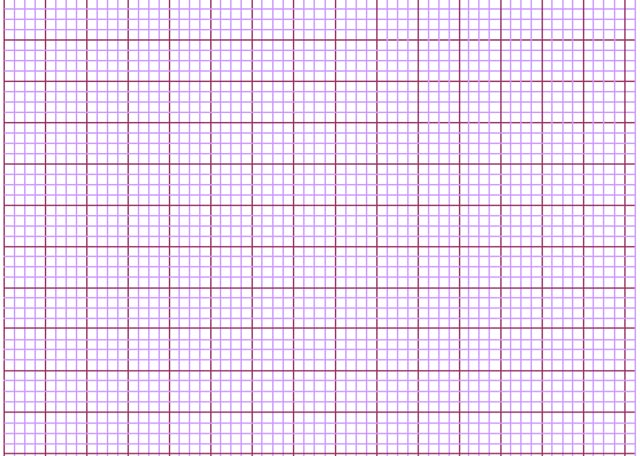 .
.
.
.
.
.
.
s
.
.
.
.
.
.
.
t
.
.
.
.
.
.
.
tr
.
.
.
.
.
.
.
s
Ď
s
Ď
.
.
cá Λ
.
.
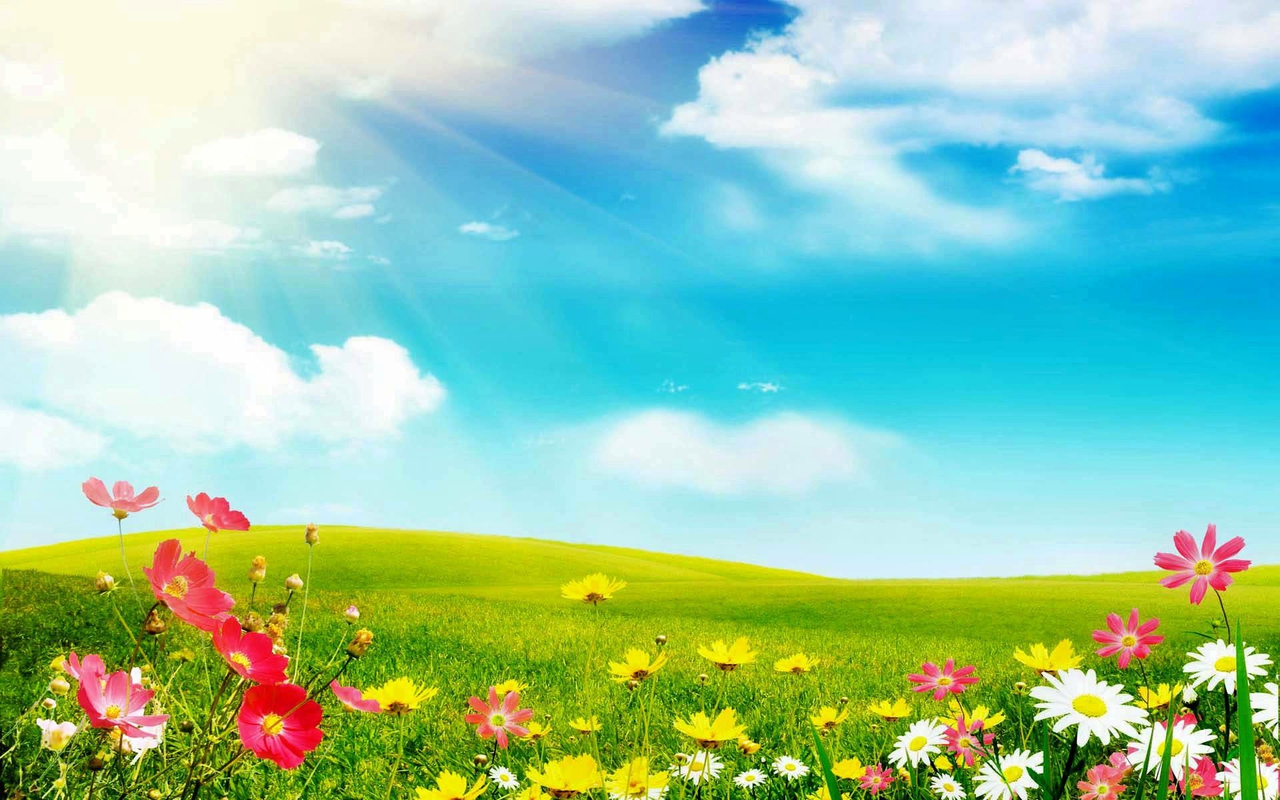 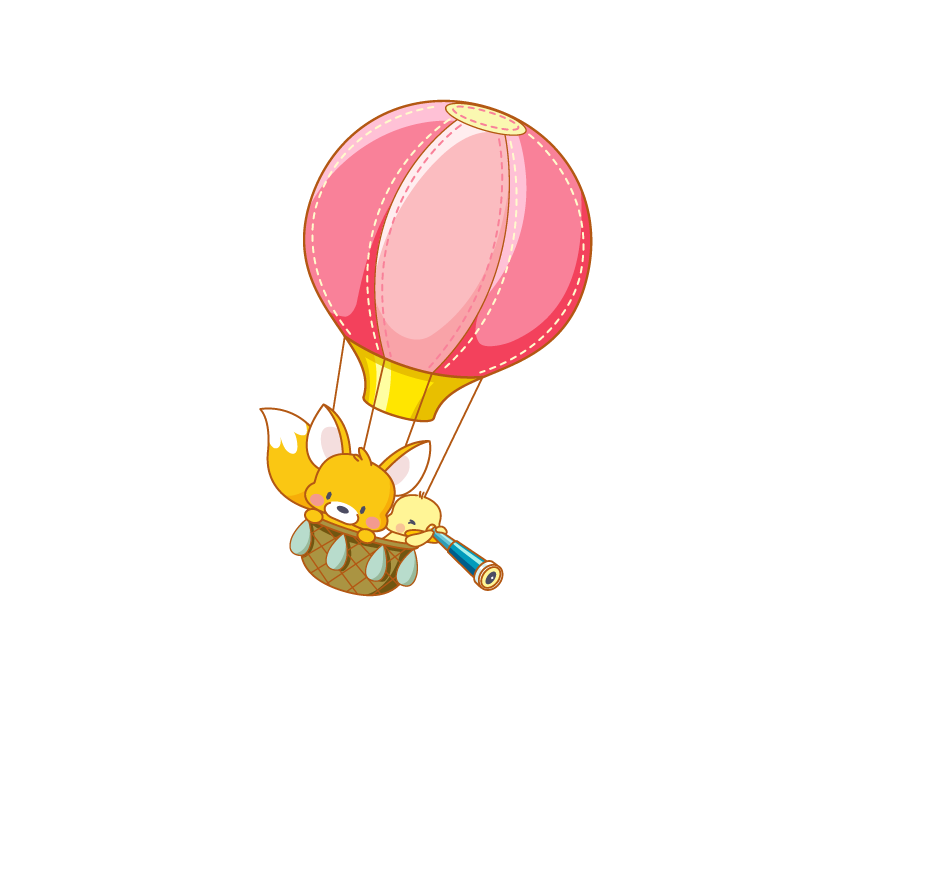 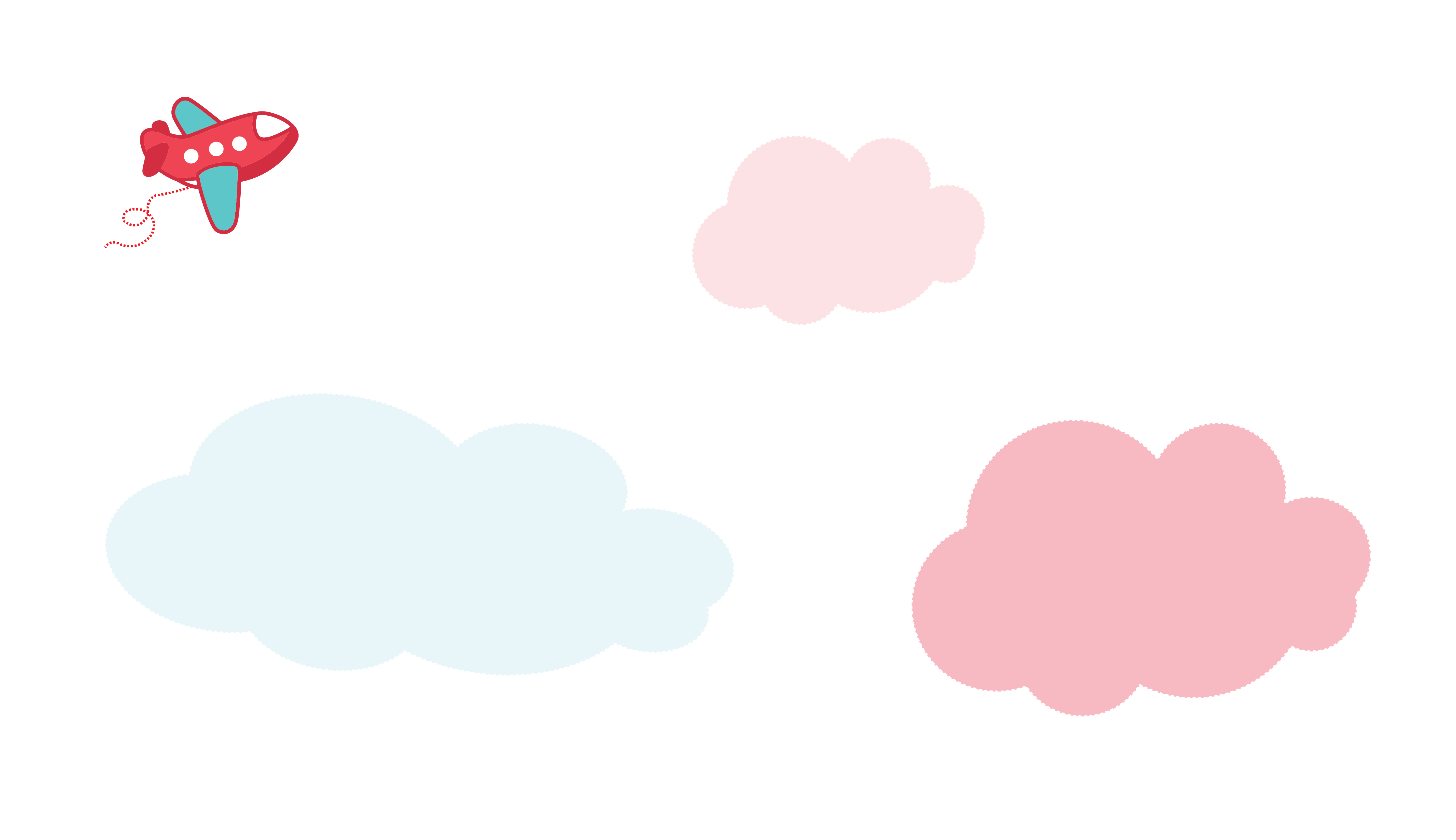 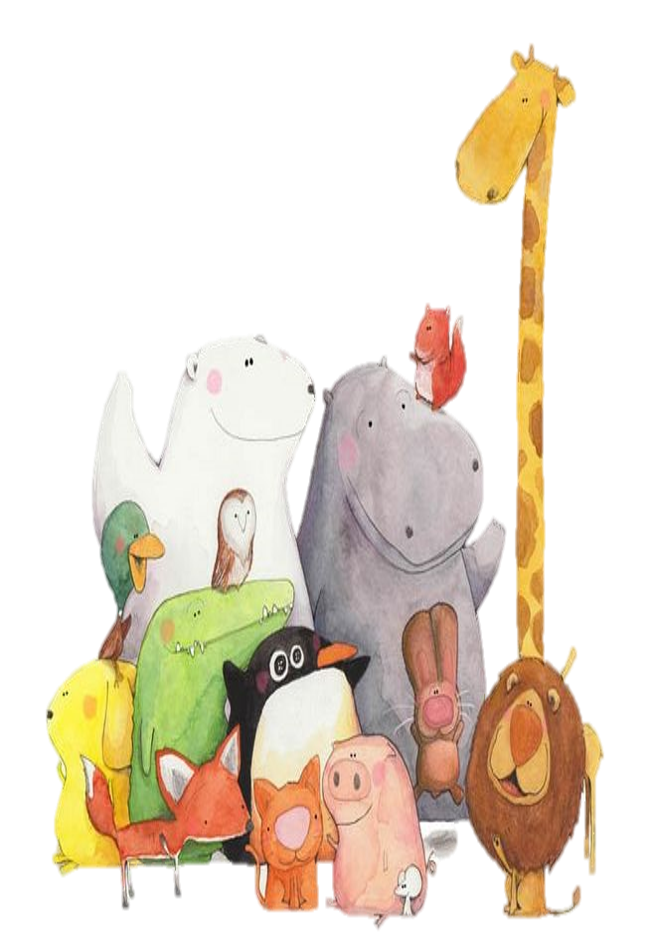 Tổng kết nội dung bài học.
Định hướng, dặn dò chuẩn bị bài sau.